Pointer
MD. Jakaria
Lecturer 
Dept. of cse, mist
Understanding Pointer
Understanding Pointer
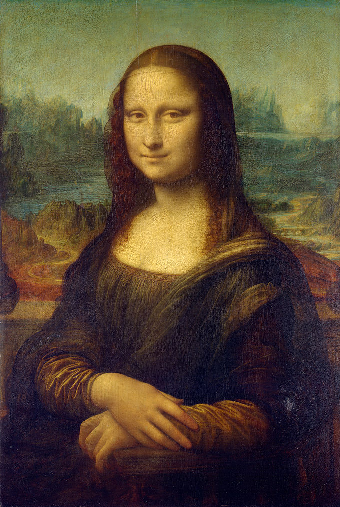 Downloaded copy
Understanding Pointer
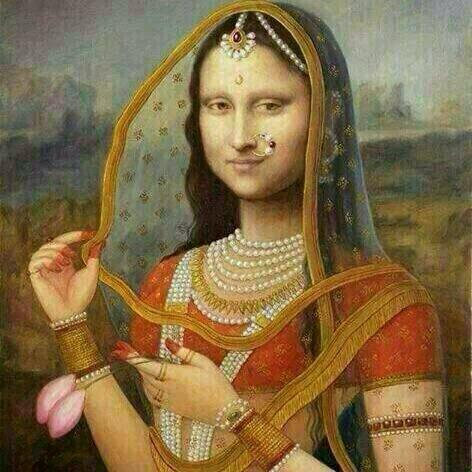 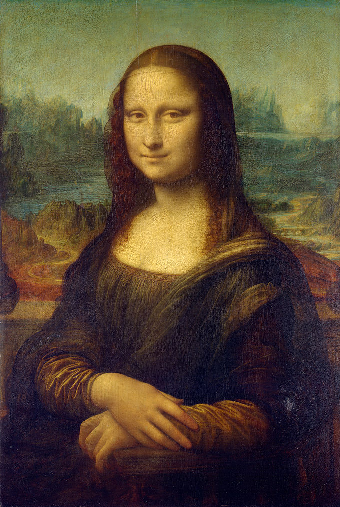 Downloaded copy
(Modified Monalisa)
Understanding Pointer
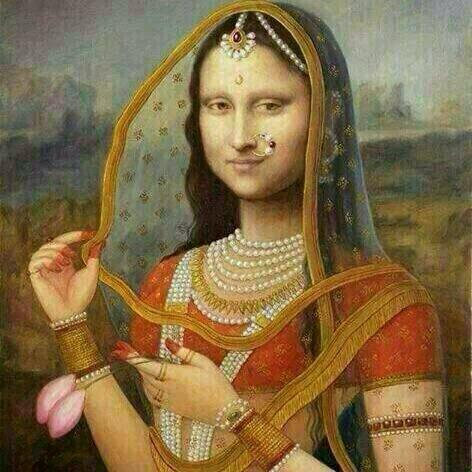 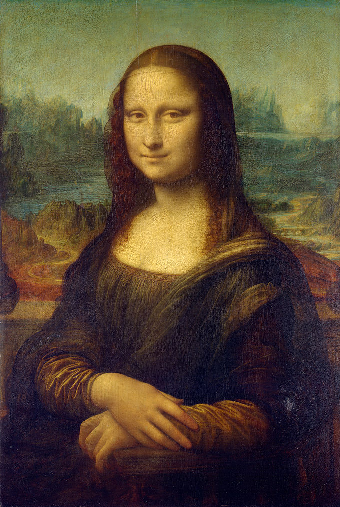 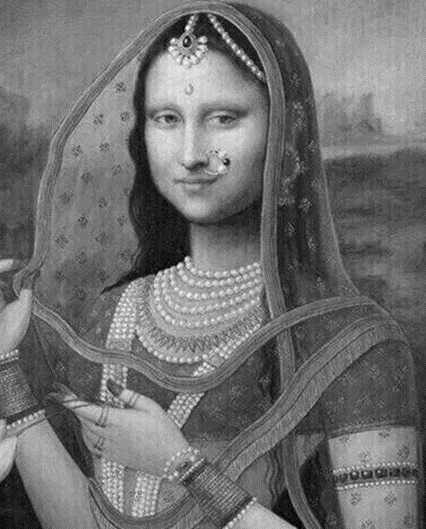 Downloaded copy
(Modified Monalisa)
✘
Change will not be reflected globally
Understanding Pointer
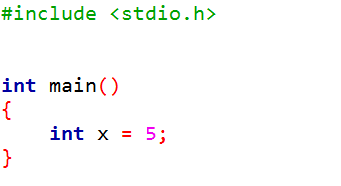 Understanding Pointer
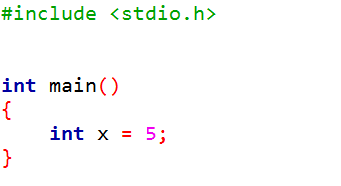 Understanding Pointer
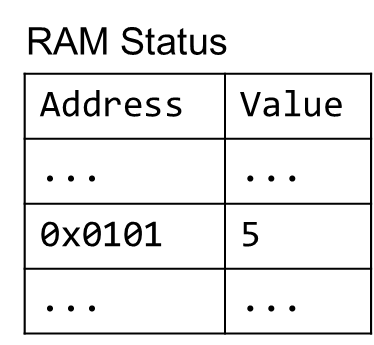 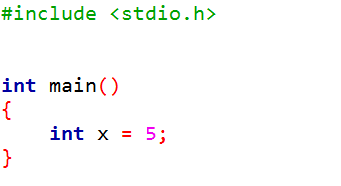 Understanding Pointer
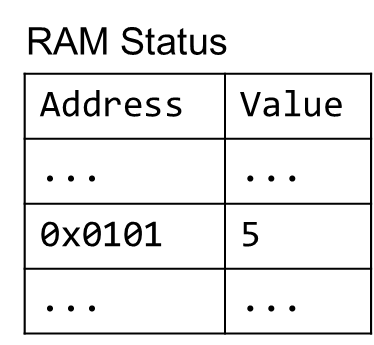 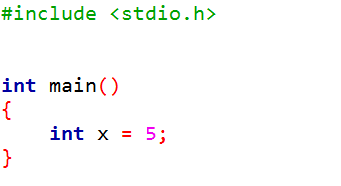 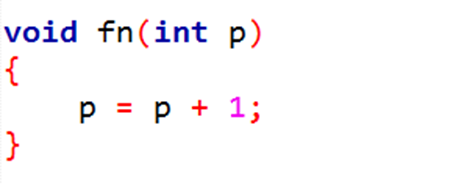 Understanding Pointer
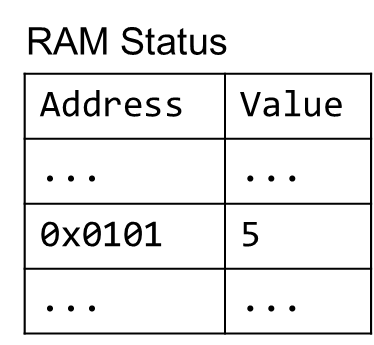 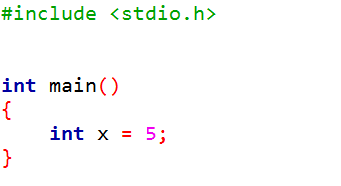 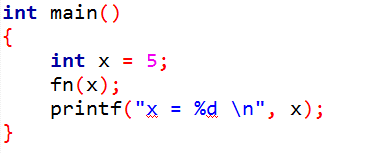 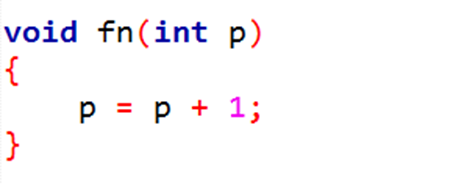 Understanding Pointer
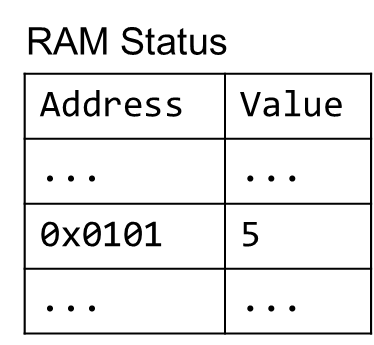 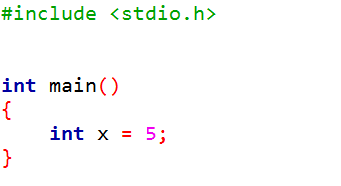 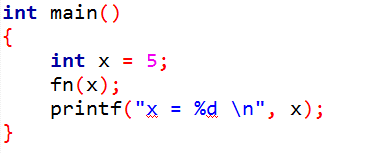 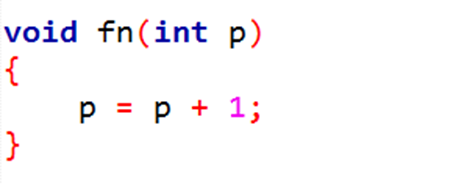 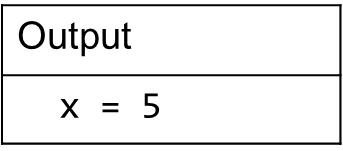 Understanding Pointer
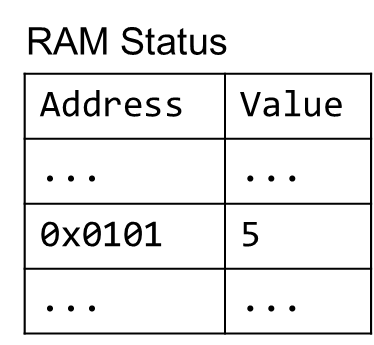 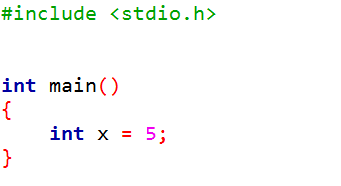 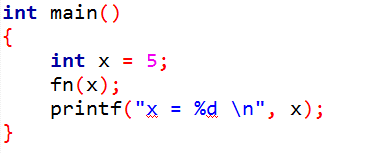 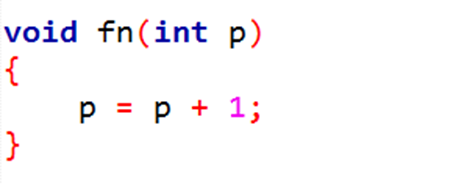 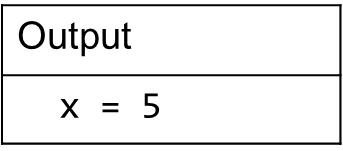 Understanding Pointer
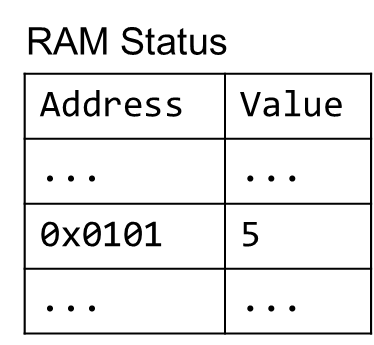 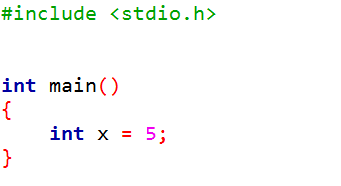 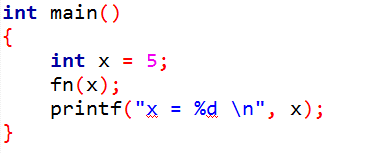 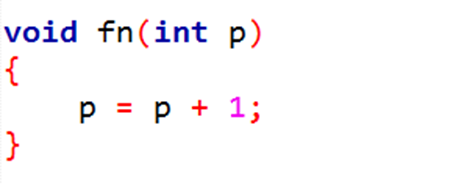 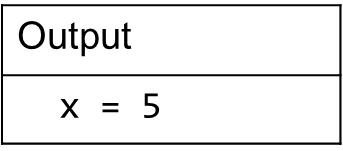 Understanding Pointer
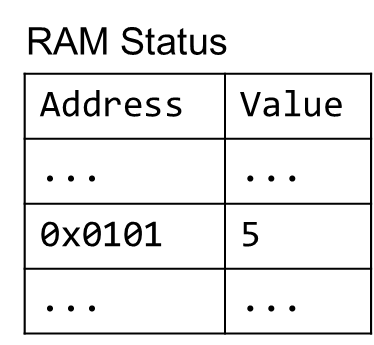 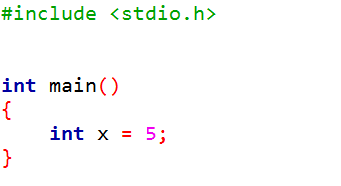 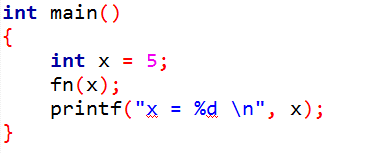 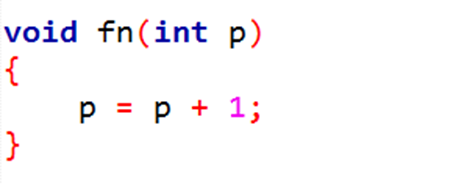 Temporary veriable, p = 5
Understanding Pointer
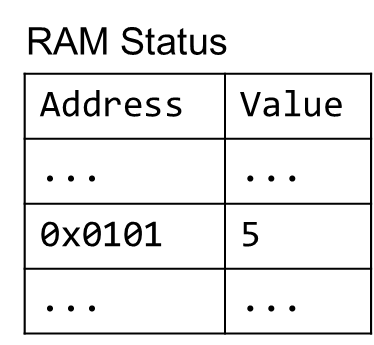 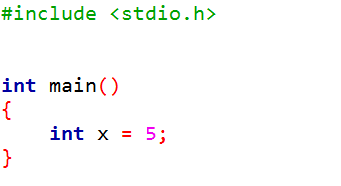 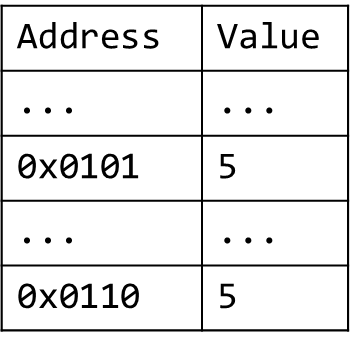 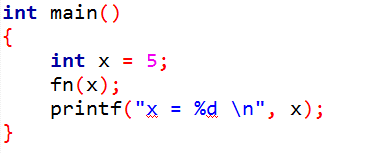 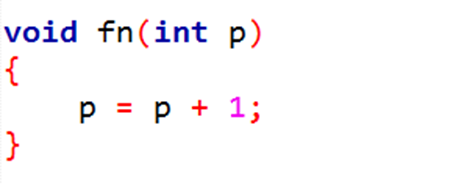 Temporary veriable, p = 5
Understanding Pointer
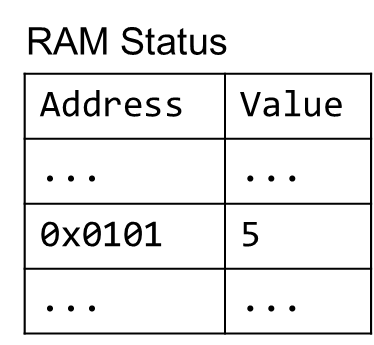 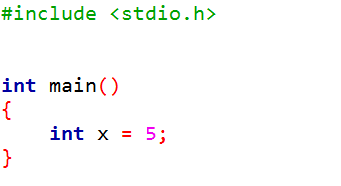 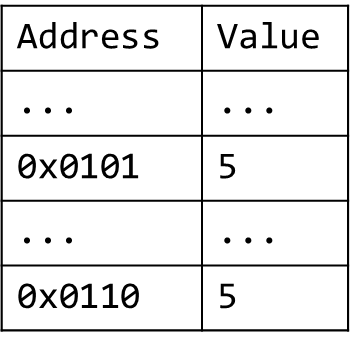 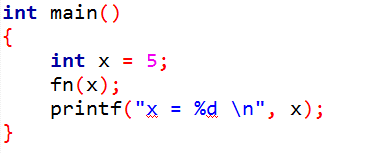 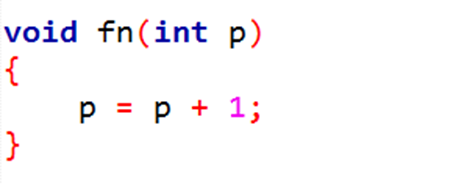 Understanding Pointer
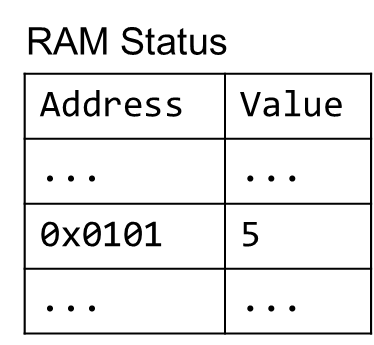 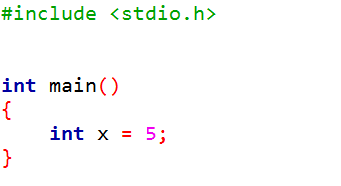 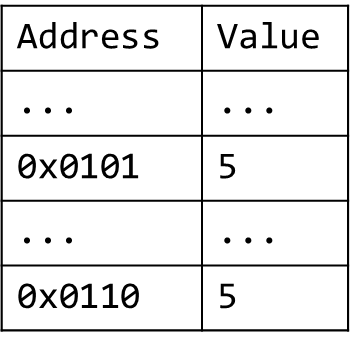 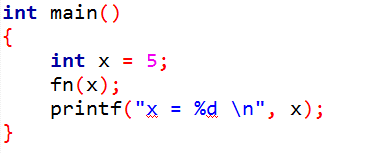 x
p
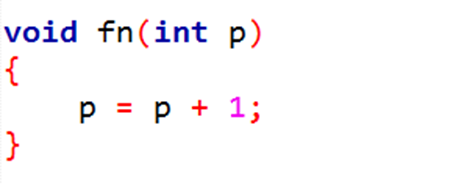 Understanding Pointer
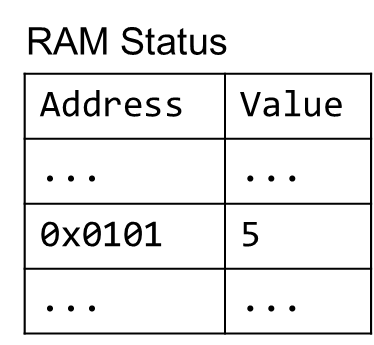 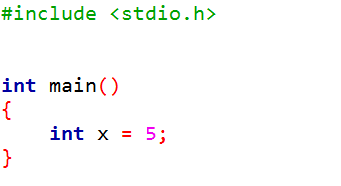 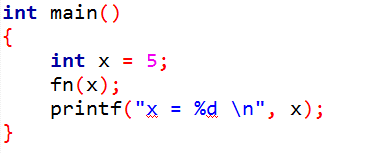 x
p
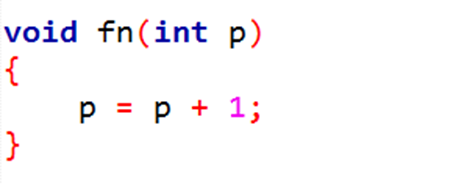 Understanding Pointer
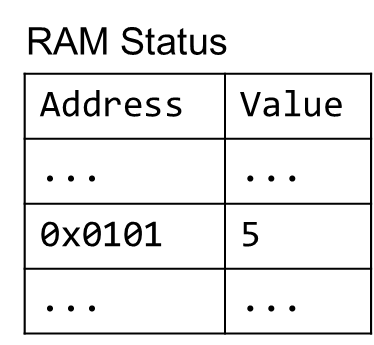 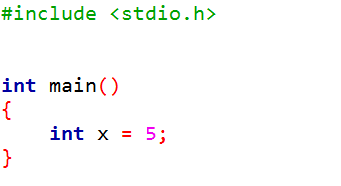 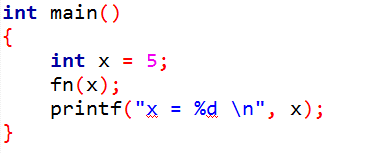 x
p
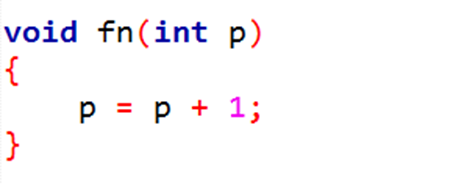 Understanding Pointer
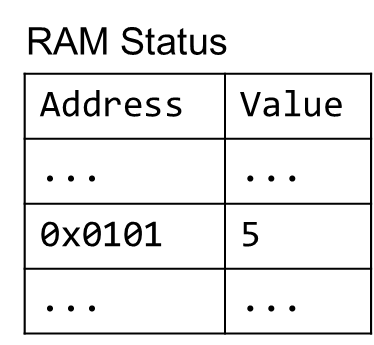 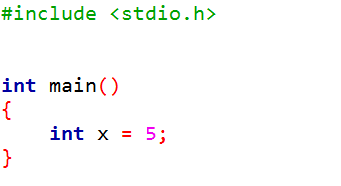 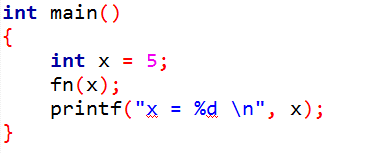 x
p
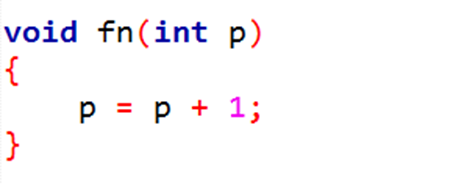 Original Monalisa
Modified Monalisa
Understanding Pointer
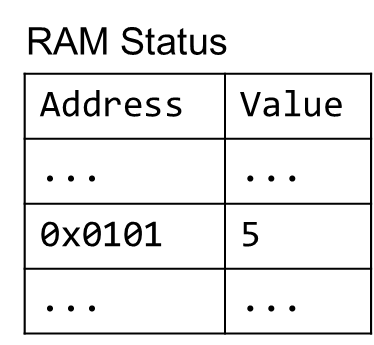 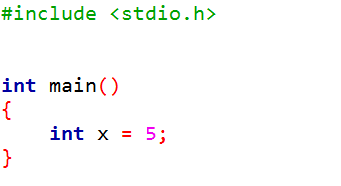 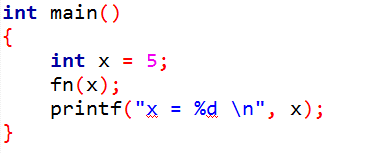 x
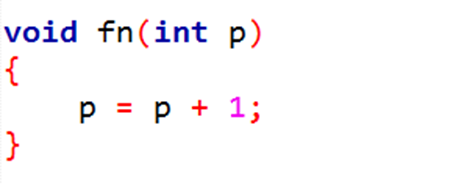 We need to send the address here
Understanding Pointer
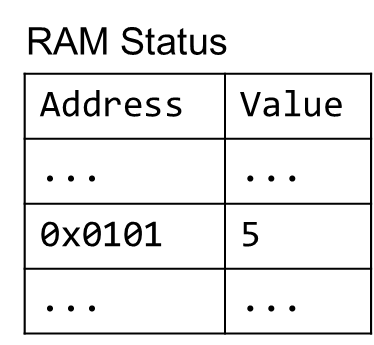 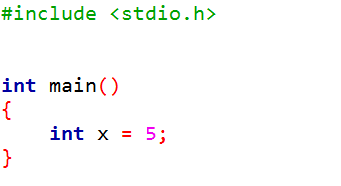 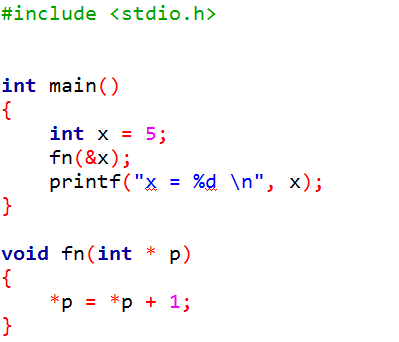 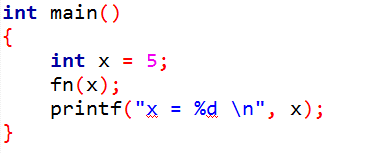 x
We need to send the address here
A variable that holds address is called Pointer
(Because it points to a specific location)
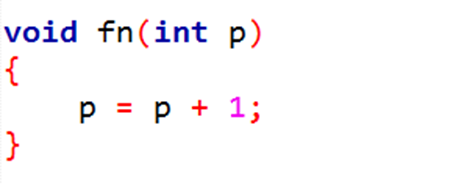 Understanding Pointer
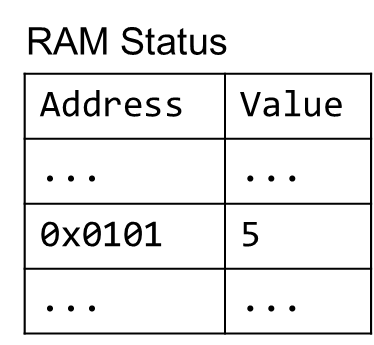 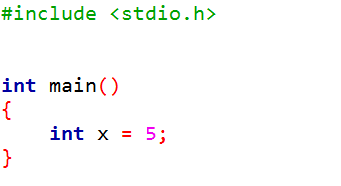 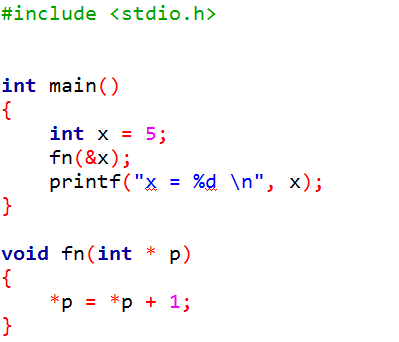 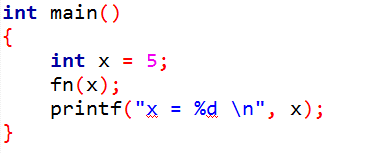 x
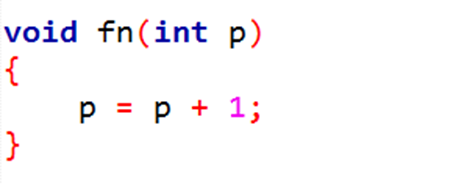 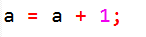 Value Extraction
Assignment
Understanding Pointer
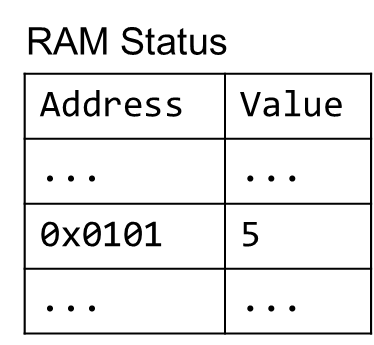 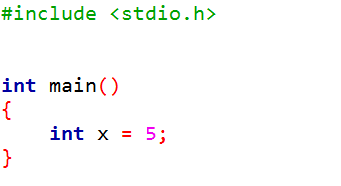 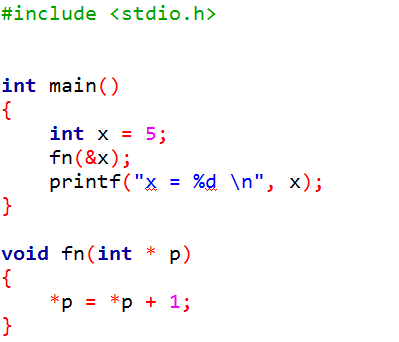 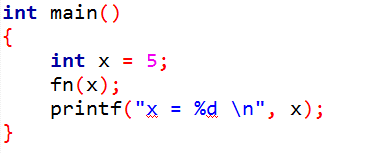 x
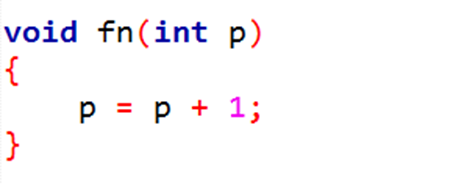 Value Extraction
Assignment
Understanding Pointer
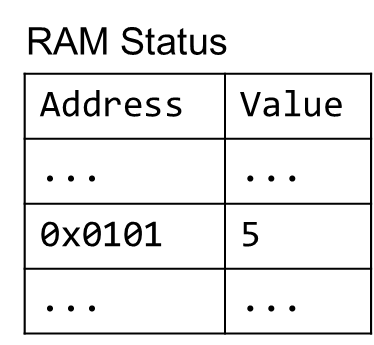 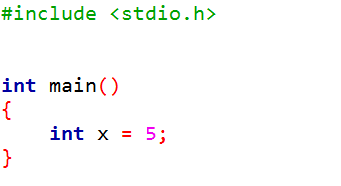 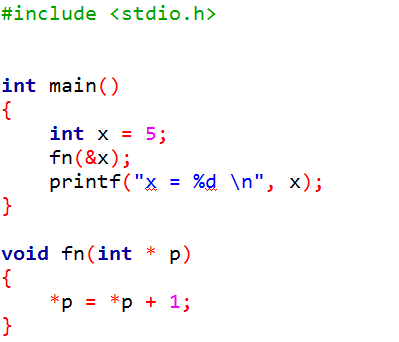 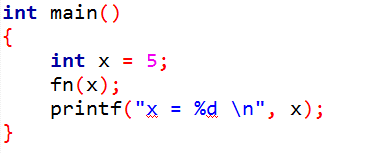 x
&x gives the address of x
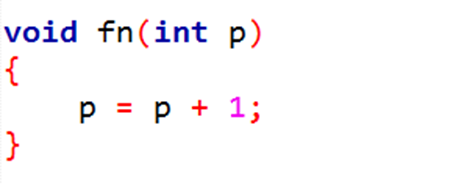 Understanding Pointer
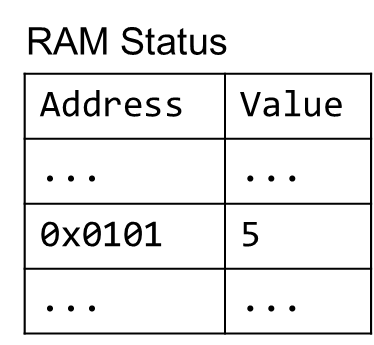 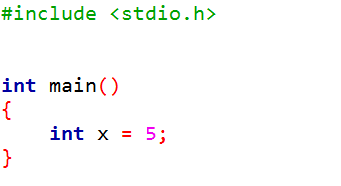 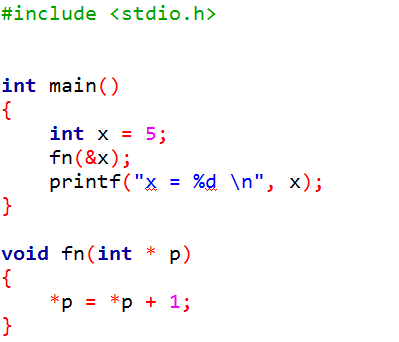 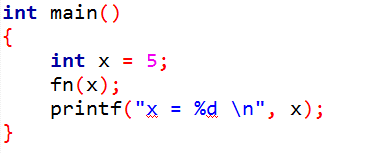 x
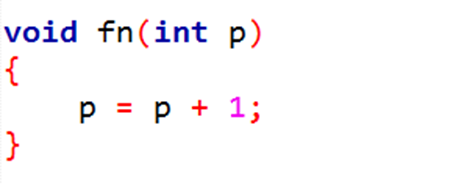 Benefit of Pointer
We no longer depend on return value of function
Benefit of Pointer
We no longer depend on return value of function
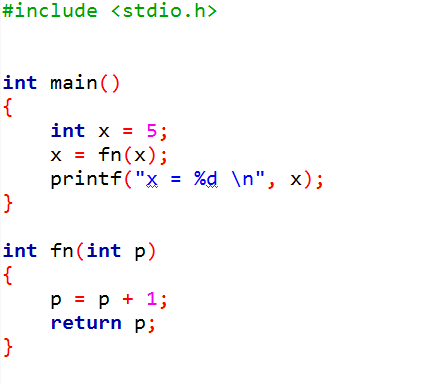 Benefit of Pointer
How about two variables?
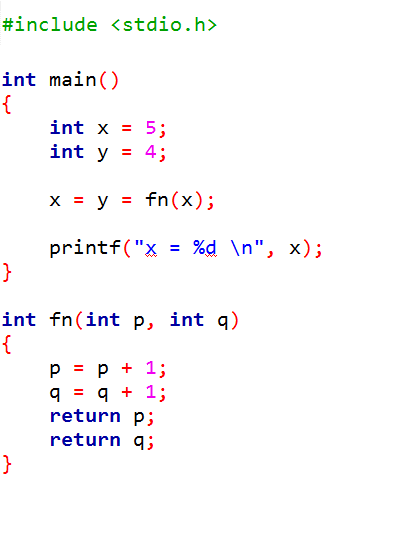 Benefit of Pointer
How about two variables?
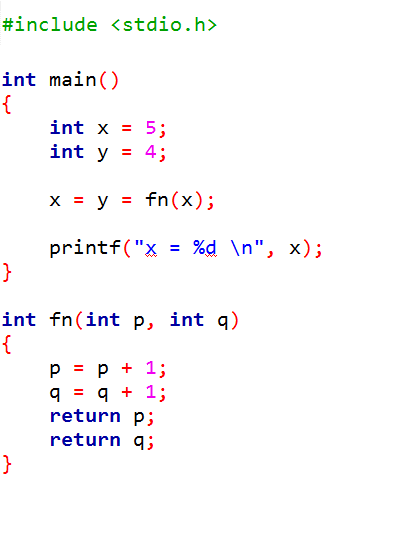 Can we write this?
Usage (1/2)
scanf function
Usage (1/2)
scanf function
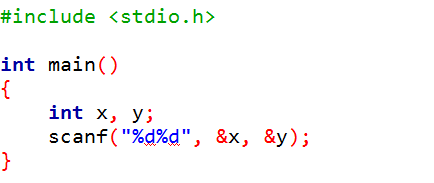 Usage (2/2)
swap function
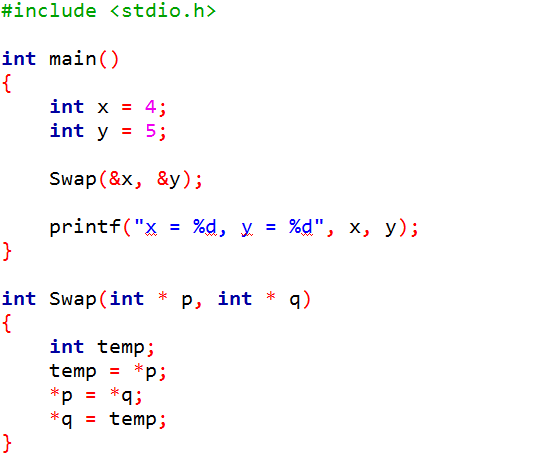 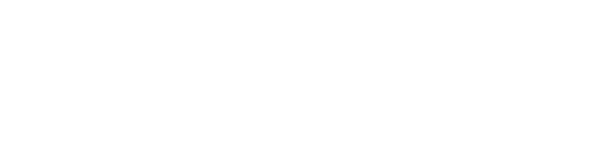 Usage (2/2)
swap function
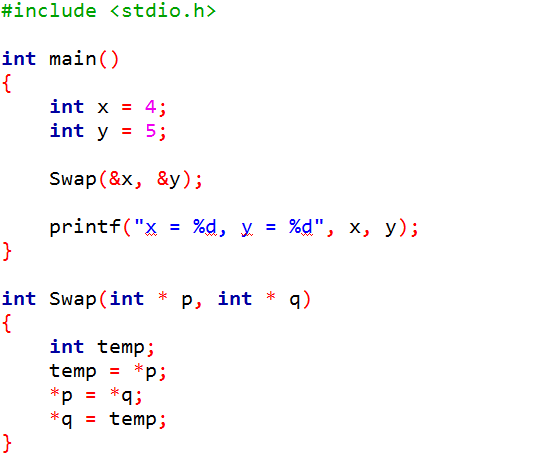 4
5
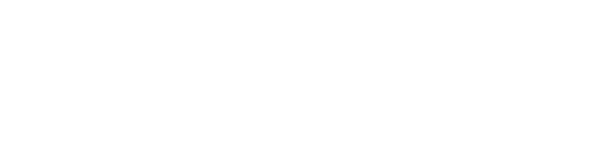 *p
*q
Usage (2/2)
swap function
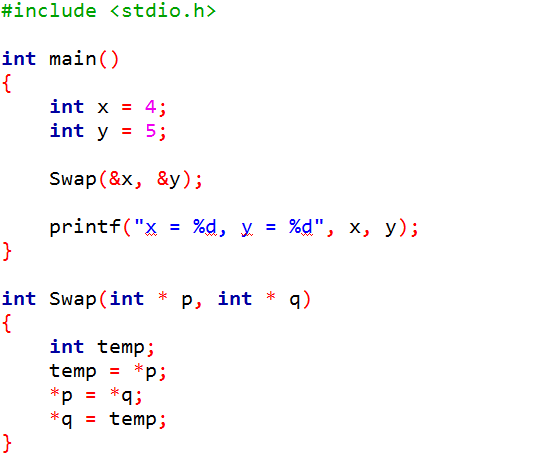 temp
4
5
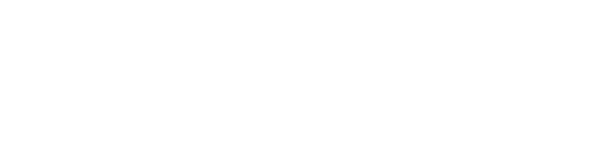 *p
*q
Usage (2/2)
swap function
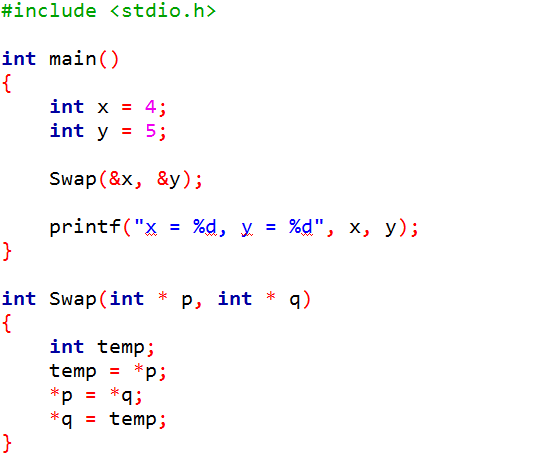 temp
4
4
5
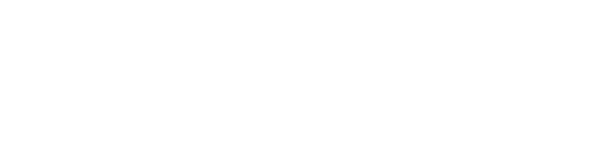 *p
*q
Usage (2/2)
swap function
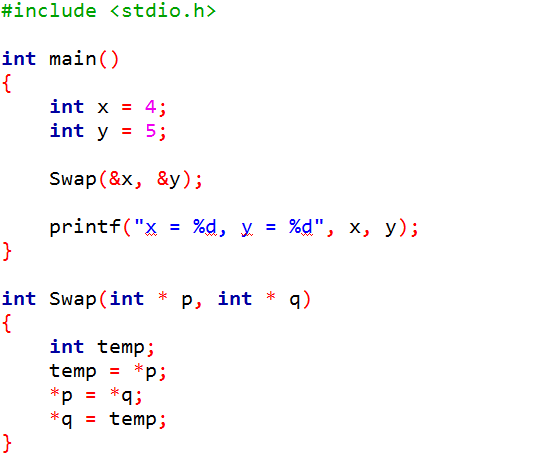 temp
4
5
5
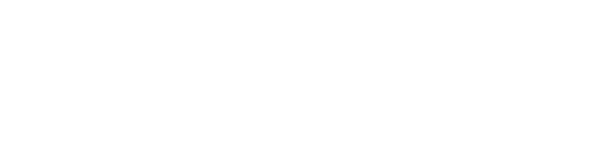 *p
*q
Usage (2/2)
swap function
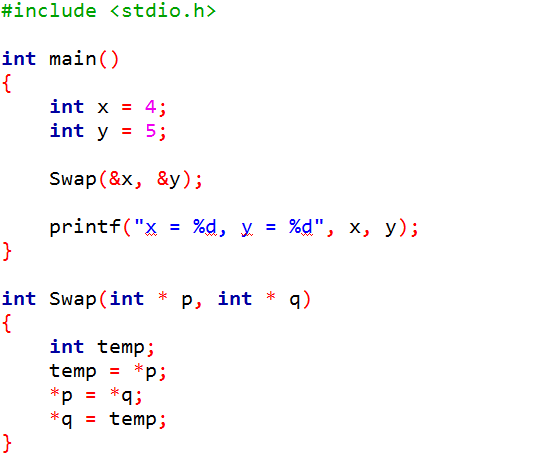 temp
4
5
4
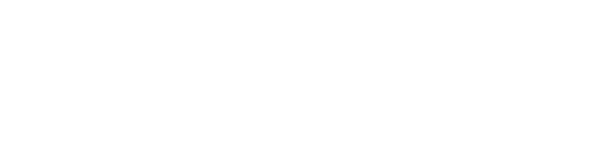 *p
*q
Usage (2/2)
swap function
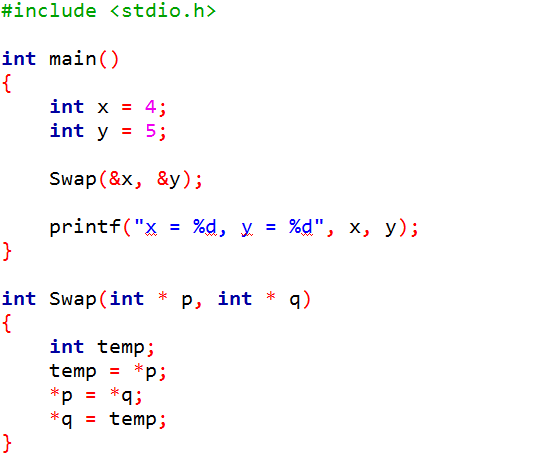 5
4
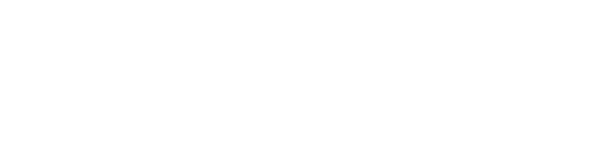 *p
*q
Usage (2/2)
swap function
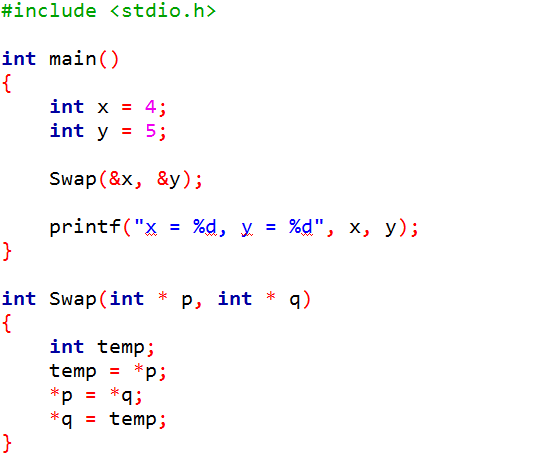